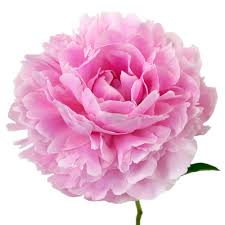 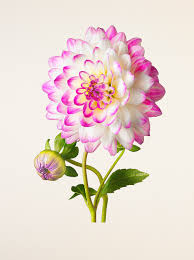 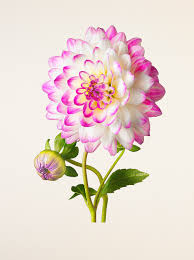 মাল্টিমিডিয়া শ্রেণিতে সবাইকে স্বাগত
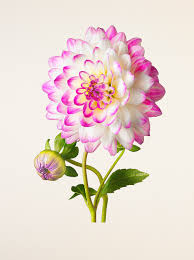 *** অজিত চন্দ্র দেবনাথ , সহকারী শিক্ষক , ধনপুর উচ্চ বিদ্যালয় , ইটনা , কিশোরগঞ্জ। ( কিশোরগঞ্জ জেলা এম্বাসেডর ) ***
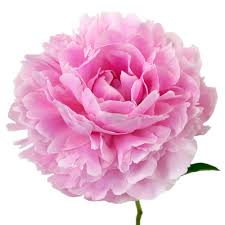 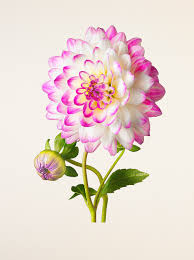 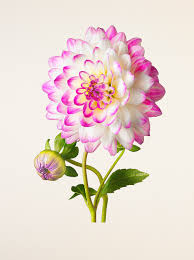 পরিচিতি
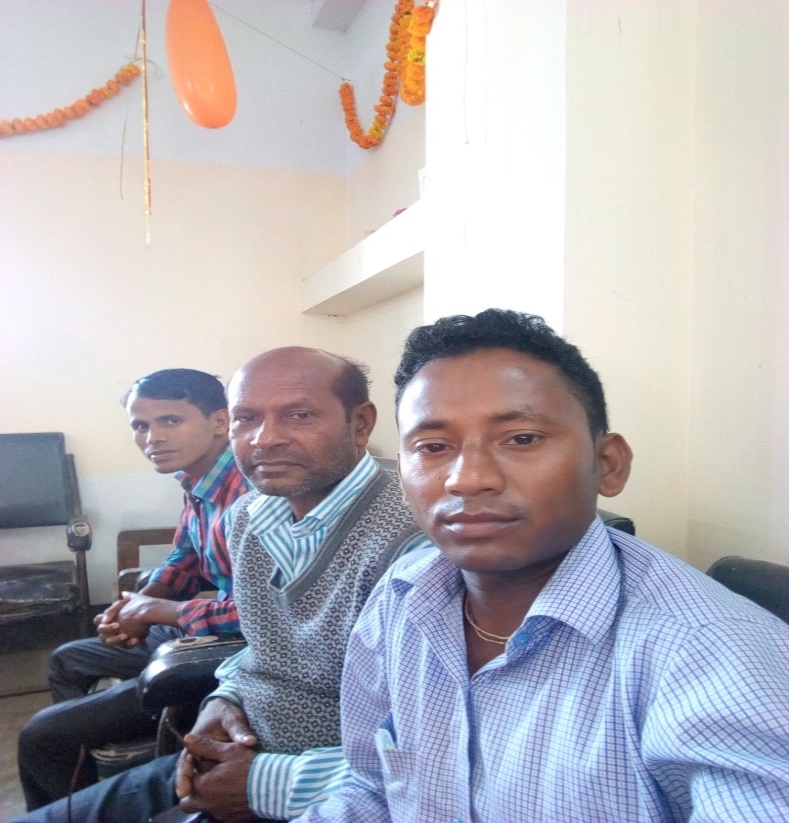 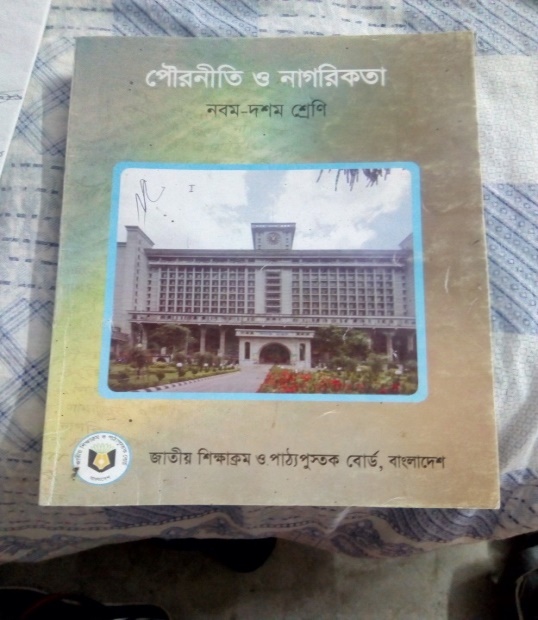 অজিত চন্দ্র দেবনাথ 
সহকারী শিক্ষক 
ধনপুর উচ্চ বিদ্যালয় 
ইটনা , কিশোরগঞ্জ। 
মোবাইলঃ ০১৭১৬৮০১৩১৮ । 
E-mail:ajitnathict@gmail.com
শ্রেণিঃ নবম-দশম 
বিষয়ঃ পৌরনীতি ও নাগরিকতা 
অধ্যায়ঃ অষ্টম ( বাংলাদেশের স্থানীয় সরকারব্যবস্থা ) 
পাঠঃ উপজেলা পরিষদ  
সময়ঃ ৫০মিনিট ।
*** অজিত চন্দ্র দেবনাথ , সহকারী শিক্ষক , ধনপুর উচ্চ বিদ্যালয় , ইটনা , কিশোরগঞ্জ। ( কিশোরগঞ্জ জেলা এম্বাসেডর ) ***
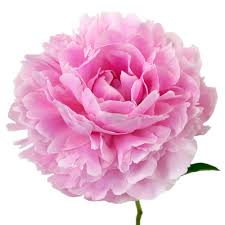 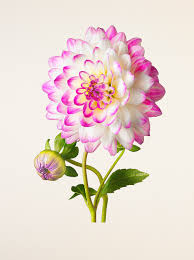 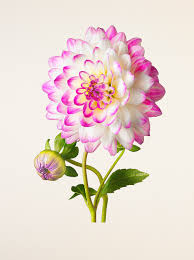 ছবিগুলো লক্ষ্য কর ......
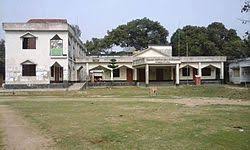 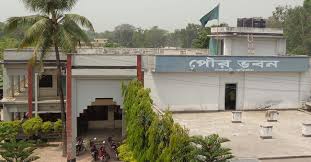 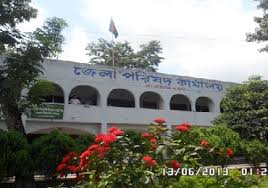 পৌরভবন
ইউনিয়ন পরিষদ
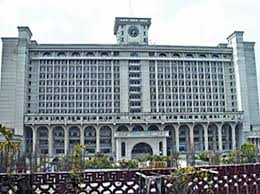 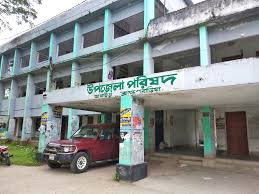 জেলা  পরিষদ
এই সবগুলো স্থানীয় সরকার মন্ত্রণালয়ের অধীন ।
উপজেলা  পরিষদ
সিটি কর্পোরেশন
*** অজিত চন্দ্র দেবনাথ , সহকারী শিক্ষক , ধনপুর উচ্চ বিদ্যালয় , ইটনা , কিশোরগঞ্জ। ( কিশোরগঞ্জ জেলা এম্বাসেডর ) ***
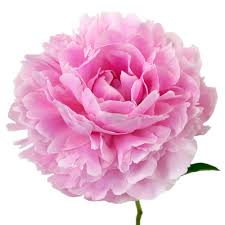 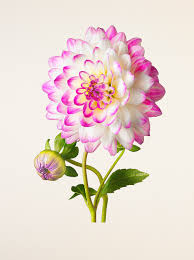 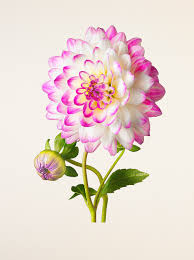 আজকের পাঠ
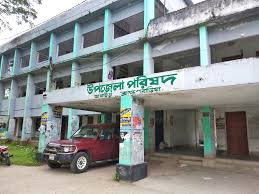 উপজেলা পরিষদ
*** অজিত চন্দ্র দেবনাথ , সহকারী শিক্ষক , ধনপুর উচ্চ বিদ্যালয় , ইটনা , কিশোরগঞ্জ। ( কিশোরগঞ্জ জেলা এম্বাসেডর ) ***
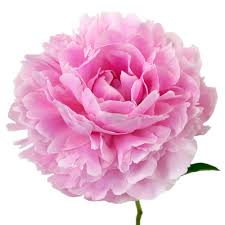 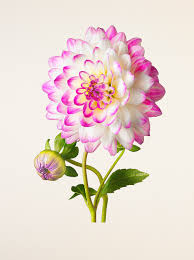 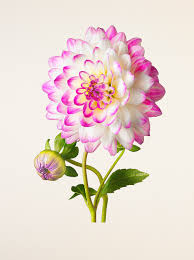 শিখনফল
এই পাঠ শেষে শিক্ষার্থীরা......
১। উপজেলা পরিষদ কী তা বলতে পারবে ; 
২। উপজেলা পরিষদের গঠন বর্ণনা করতে পারবে; 
৩। উপজেলা পরিষদের কার্যাবলি ব্যাখ্যা করতে পারবে।
*** অজিত চন্দ্র দেবনাথ , সহকারী শিক্ষক , ধনপুর উচ্চ বিদ্যালয় , ইটনা , কিশোরগঞ্জ। ( কিশোরগঞ্জ জেলা এম্বাসেডর ) ***
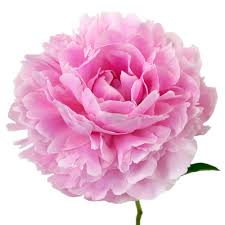 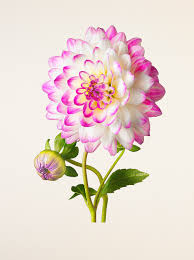 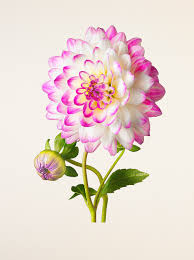 উপজেলা পরিষদ
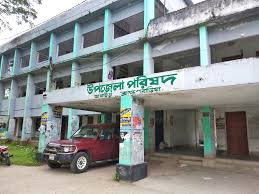 উপজেলা পরিষদ স্থানীয় সরকারের অধীনে আমাদের দেশের একটি গুরুত্বপূর্ণ প্রশাসনিক স্তর । এটি একটি উপজেলার প্রশাসনিক প্রাণকেন্দ্র । একটি উপজেলার আওতাধীন সকল ইউনিয়নের কাজকর্ম তদারকি করে ।
*** অজিত চন্দ্র দেবনাথ , সহকারী শিক্ষক , ধনপুর উচ্চ বিদ্যালয় , ইটনা , কিশোরগঞ্জ। ( কিশোরগঞ্জ জেলা এম্বাসেডর ) ***
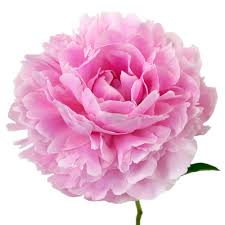 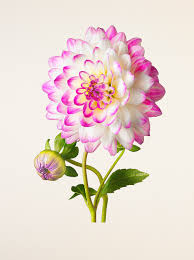 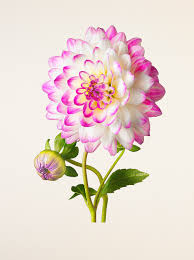 একক কাজ
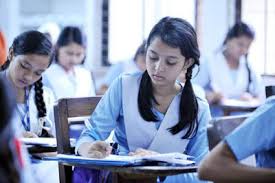 ১। উপজেলা পরিষদ কী ?
*** অজিত চন্দ্র দেবনাথ , সহকারী শিক্ষক , ধনপুর উচ্চ বিদ্যালয় , ইটনা , কিশোরগঞ্জ। ( কিশোরগঞ্জ জেলা এম্বাসেডর ) ***
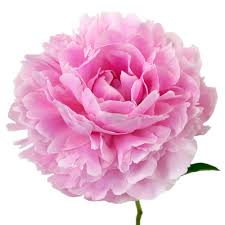 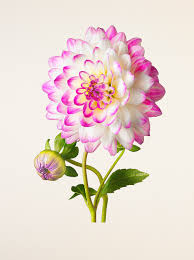 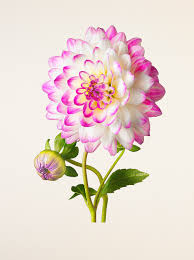 উপজেলা পরিষদের গঠন
একজন চেয়ারম্যান ।
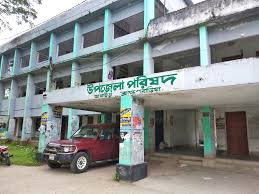 দুজন ভাইস চেয়ারম্যান। ( এদের মধ্যে একজন হবেন মহিলা) ।
উপজেলা আওতাধীন ইউনিয়ন পরিষদের চেয়ারম্যানবৃন্দ ।
তিনজন মহিলা সদস্যবৃন্দ।
স্থানীয় সংসদ সদস্য থাকবে পরিষদের পরামর্শক ও উপজেলা নির্বাহী অফিসার থাকবে সচিবের দায়িত্বে।
*** অজিত চন্দ্র দেবনাথ , সহকারী শিক্ষক , ধনপুর উচ্চ বিদ্যালয় , ইটনা , কিশোরগঞ্জ। ( কিশোরগঞ্জ জেলা এম্বাসেডর ) ***
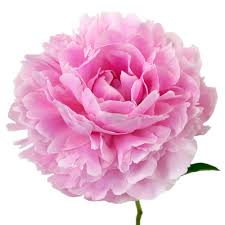 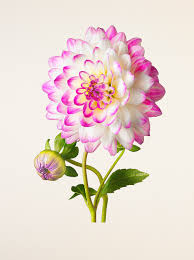 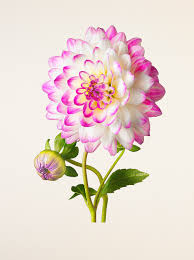 জোড়ায় কাজ
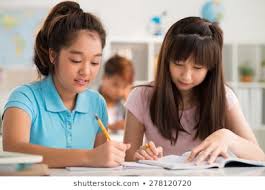 ১। উপজেলা চেয়ারম্যান কিভাবে নির্বাচিত হবেন ?
 ২। মহিলা সদস্যবৃন্দ কিভাবে নির্বাচিত হবেন ?
*** অজিত চন্দ্র দেবনাথ , সহকারী শিক্ষক , ধনপুর উচ্চ বিদ্যালয় , ইটনা , কিশোরগঞ্জ। ( কিশোরগঞ্জ জেলা এম্বাসেডর ) ***
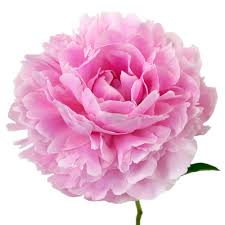 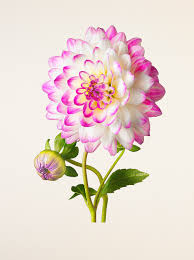 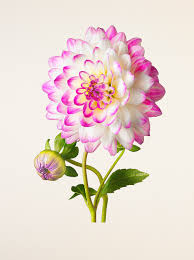 উপজেলা পরিষদের কার্যাবলি
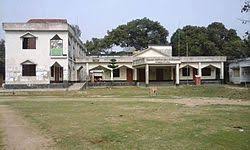 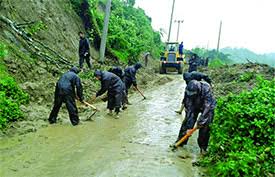 1। ইউনিয়ন পরিষদের উন্নয়ন কার্যক্রমের সমন্বয়সাধন করে ।
২। আন্তঃইউনিয়ন সংযোগকারী রাস্তা
 নির্মাণ মেরামত ও রক্ষণাবেক্ষণা ।
*** অজিত চন্দ্র দেবনাথ , সহকারী শিক্ষক , ধনপুর উচ্চ বিদ্যালয় , ইটনা , কিশোরগঞ্জ। ( কিশোরগঞ্জ জেলা এম্বাসেডর ) ***
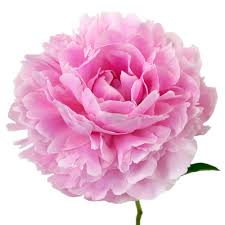 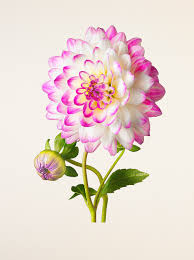 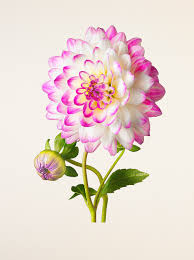 উপজেলা পরিষদের কার্যাবলি
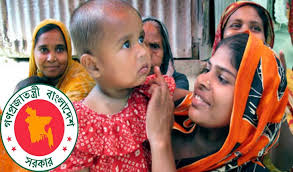 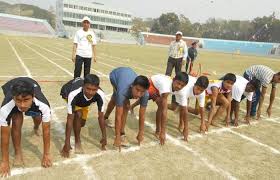 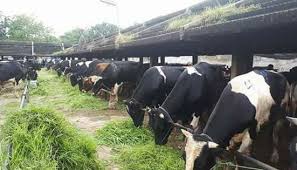 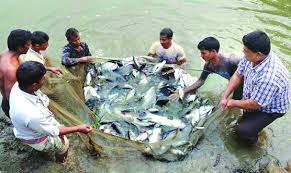 ৪। কৃষি উন্নয়ন লক্ষ্যে পশু পালন, মৎস্য চাষ, বনজ সম্পদ উন্নয়ন ও সেচ প্রকল্প গ্রহন ।
৩। মহিলা ও শিশু উন্নয়ন, সমাজ কল্যান, ক্রীড়া ও সাংস্কৃতিক উন্নয়ন ।
*** অজিত চন্দ্র দেবনাথ , সহকারী শিক্ষক , ধনপুর উচ্চ বিদ্যালয় , ইটনা , কিশোরগঞ্জ। ( কিশোরগঞ্জ জেলা এম্বাসেডর ) ***
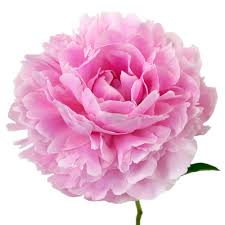 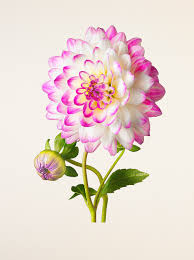 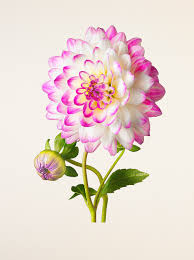 উপজেলা পরিষদের কার্যাবলি
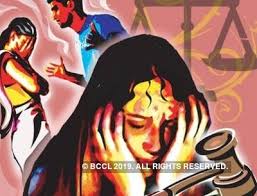 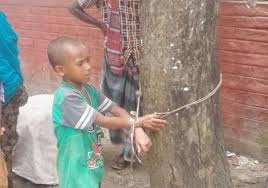 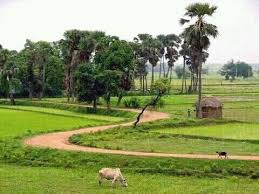 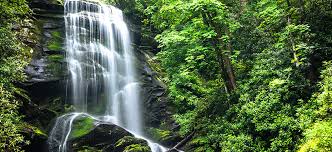 ৫। নারী ও শিশু নির্যাতন প্রতিরোধে গঠন।
৬। প্রাকৃতিক পরিবেশ সংরক্ষণ ও উন্নয়নের   লক্ষ্যে সামাজিক বনায়ন কার্যক্রম গ্রহন ।
*** অজিত চন্দ্র দেবনাথ , সহকারী শিক্ষক , ধনপুর উচ্চ বিদ্যালয় , ইটনা , কিশোরগঞ্জ। ( কিশোরগঞ্জ জেলা এম্বাসেডর ) ***
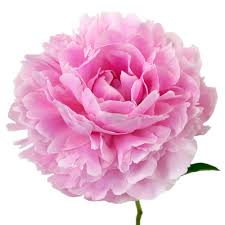 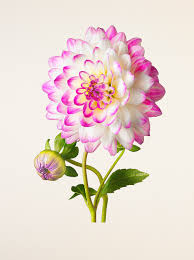 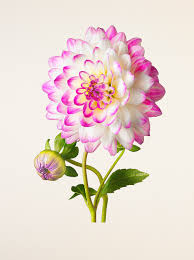 উপজেলা পরিষদের কার্যাবলি
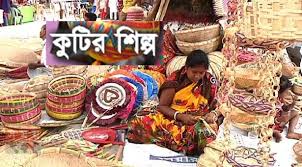 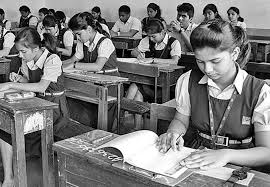 ৭। ক্ষুদ্র ও কুটির শিল্প স্থাপন ও বিকাশের জন্য কার্যক্রম গ্রহন ।
৮। শিক্ষা প্রসারের জন্য মাধ্যমিক ও মাদ্রাসা শিক্ষা প্রতিষ্ঠানগুলোর কার্যক্রম তদারক করে।
*** অজিত চন্দ্র দেবনাথ , সহকারী শিক্ষক , ধনপুর উচ্চ বিদ্যালয় , ইটনা , কিশোরগঞ্জ। ( কিশোরগঞ্জ জেলা এম্বাসেডর ) ***
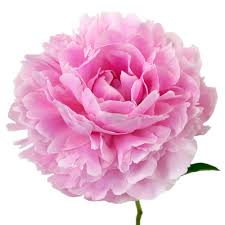 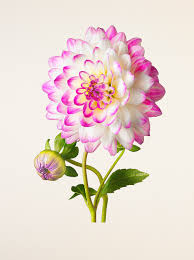 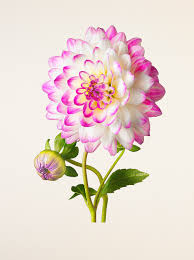 উপজেলা পরিষদের কার্যাবলি
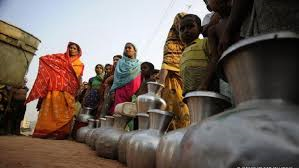 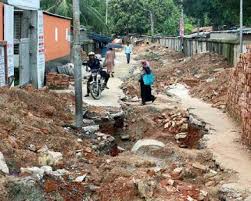 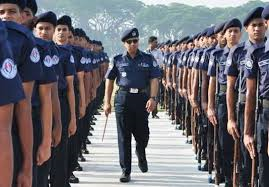 ৯। নিরাপদ খাবার পানি সরবরাহ ও পয়নিষ্কাশন ব্যবস্থা করে ।
১০। উপজেলা আইনশৃঙ্খলা পরিস্থিতির উন্নয়নসহ  পুলিশ  বিভাগের কার্যক্রম আলোচনা করে  ।
*** অজিত চন্দ্র দেবনাথ , সহকারী শিক্ষক , ধনপুর উচ্চ বিদ্যালয় , ইটনা , কিশোরগঞ্জ। ( কিশোরগঞ্জ জেলা এম্বাসেডর ) ***
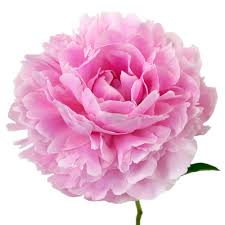 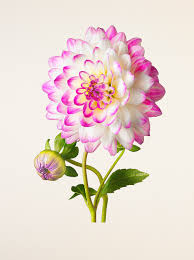 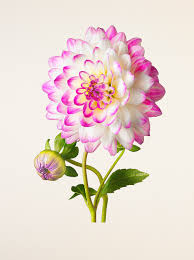 উপজেলা পরিষদের কার্যাবলি
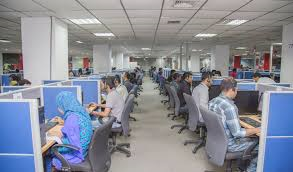 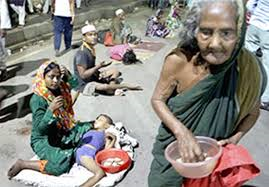 ১১। আত্নকর্মসংস্থান সৃস্টি ও দারিদ্র বিমোচনের লক্ষ্যে কর্মসূচি গ্রহন করে ।
*** অজিত চন্দ্র দেবনাথ , সহকারী শিক্ষক , ধনপুর উচ্চ বিদ্যালয় , ইটনা , কিশোরগঞ্জ। ( কিশোরগঞ্জ জেলা এম্বাসেডর ) ***
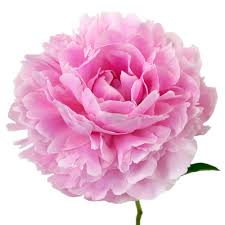 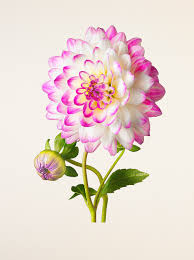 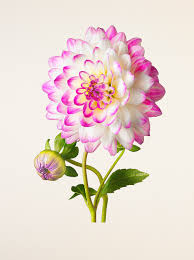 দলগত কাজ
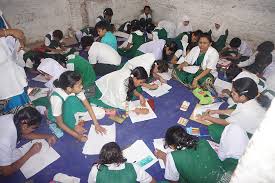 ১। উপজেলা পরিষদের কার্যাবলিগুলো লিখ।
*** অজিত চন্দ্র দেবনাথ , সহকারী শিক্ষক , ধনপুর উচ্চ বিদ্যালয় , ইটনা , কিশোরগঞ্জ। ( কিশোরগঞ্জ জেলা এম্বাসেডর ) ***
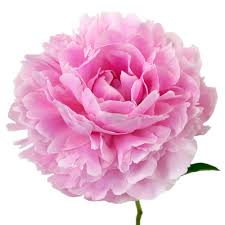 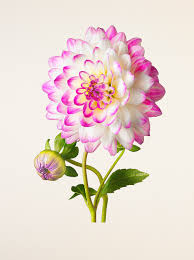 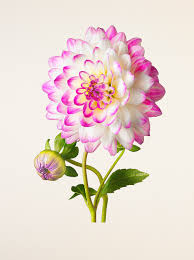 মূল্যায়ন
১। গ্রামভিত্তিক স্থানীয় সরকার......
( ক ) উপজেলা পরিষদ    ( খ ) জেলা পরিষদ   ( গ ) সিটি কর্পোরেশন 

২। উপজেলা পরিষদে কয়জন ভাইস চেয়ারম্যান থাকে ......
( ক ) দুইজন   ( ২ ) চারজন   ( ৩ ) পাঁচজন 

৩। উপজেলা নির্বাহী অফিসার কীসের দায়িত্ব পালন করে ?
উত্তরঃ সচিবের ।
*** অজিত চন্দ্র দেবনাথ , সহকারী শিক্ষক , ধনপুর উচ্চ বিদ্যালয় , ইটনা , কিশোরগঞ্জ। ( কিশোরগঞ্জ জেলা এম্বাসেডর ) ***
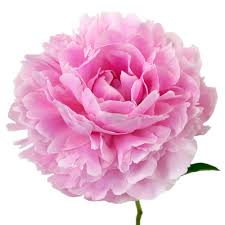 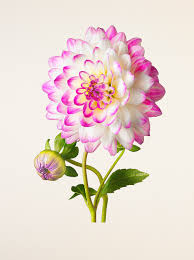 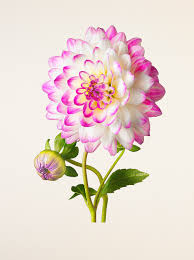 বাড়ির কাজ
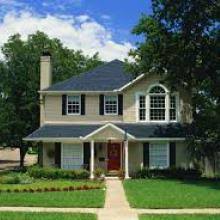 ১। উপজেলা পরিষদের কার্যাবলি আন্তঃইউনিয়নের উন্নয়নে কতটুকু কার্যকর ভূমিকা রাখে তা খাতায় লিখে আনবে।
*** অজিত চন্দ্র দেবনাথ , সহকারী শিক্ষক , ধনপুর উচ্চ বিদ্যালয় , ইটনা , কিশোরগঞ্জ। ( কিশোরগঞ্জ জেলা এম্বাসেডর ) ***
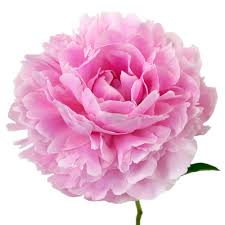 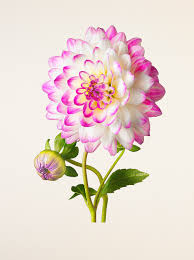 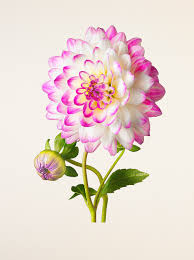 সবাইকে আবারো ধন্যবাদ
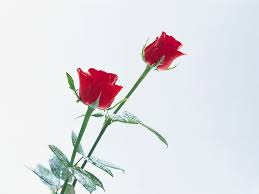 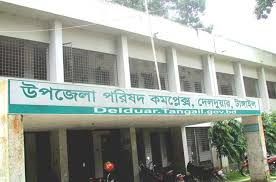 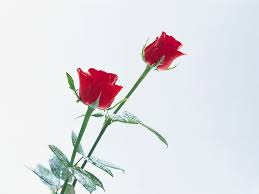 *** অজিত চন্দ্র দেবনাথ , সহকারী শিক্ষক , ধনপুর উচ্চ বিদ্যালয় , ইটনা , কিশোরগঞ্জ। ( কিশোরগঞ্জ জেলা এম্বাসেডর ) ***